How to use this resource
This resource offers brief reflections on the fourteen stations of the Traditional Way of the Cross. It also shares stories from Caritas Australia’s work to end poverty, promote justice and uphold dignity for the sake of the world’s most vulnerable people and communities. 
Given the number of stations and related reflections and stories, you may wish to focus on a few stations at a time, ‘walking’ the Way of the Cross over a number of days or weeks leading up to Holy Week. 
To aid group discussion, personal reflection and prayer, each Station and Story in this resource is accompanied by prompts to Reflect and Respond.
For use in Primary Classes: Choose a Leader to lead these parts: Introduction, Reflect and Respond. Choose at least one Reader to read these parts for each station: Station and Story. 
Find the script for each part in the ‘Notes’ section accompanying each slide.
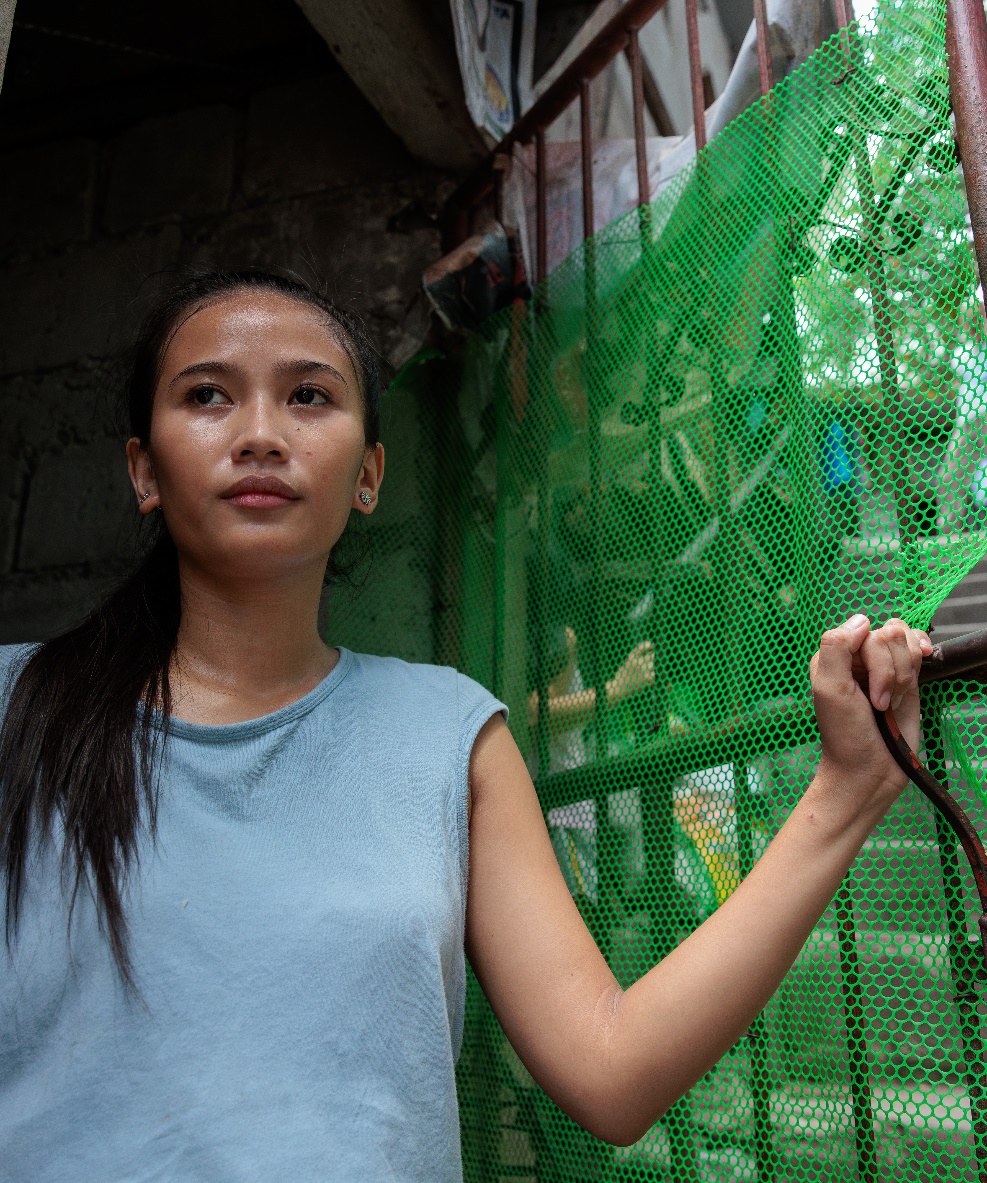 THE WAY OF THE CROSS
For PRIMARY SCHOOLS
[Speaker Notes: ____________

Image caption: Ronita stands at the door of her small home in Quezon City, Philippines. Photo: Richard Wainwright/Caritas Australia]
The Way of the Cross
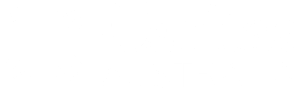 [Speaker Notes: THE WAY OF THE CROSS 
Introduction 

The Way of the Cross tells the story of Jesus of Nazareth’s journey to the cross. 

It is a story that challenges us to think about injustice and its impacts on human life and dignity, the health of the planet and the future flourishing of creation as a whole. Yet, even in its darkest moments, it is also a story that reminds us of compassion, the power of love and the persistent possibility that the world can change for the better.  

The story of Jesus’s death is a sad story but, we know, it is not the end of the story. As the Christian scriptures say, three days after Jesus died, he rose again! And life began anew, for him, for us and all of creation. 

As you follow the Way of the Cross, may you encounter solidarity, compassion and, above all, hope.

____________

Image caption: Biru worked as a shepherd looking after other people’s cattle – a challenging job, especially for someone living with a disability. He decided to join a training program supported by Caritas Australia and now runs his own bicycle repair shop outside in his home village in the state of Jharkhand, India. Photo: Sameer Bara]
STATION 1
Jesus is condemned to death
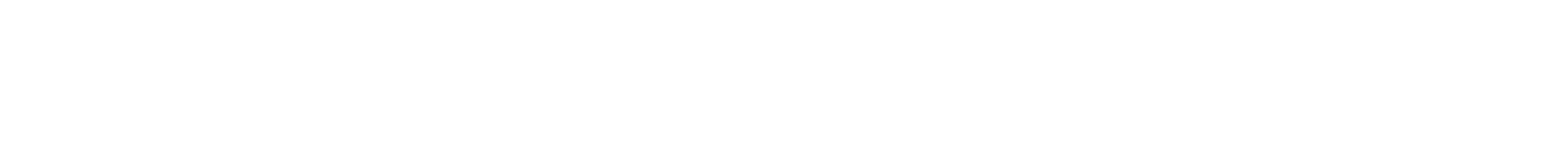 Pilate, the Roman governor of the day, can find no reason to charge Jesus, but the chief priests, elders and others cry, “Crucify him! Crucify him!” Pilate can see that a riot is going to break out if he doesn’t give the crowd what it wants so he hands Jesus over to the people to be put to death.
Standing in front of the angry crowd, Pilate literally washed his hands of responsibility for Jesus’s fate. He took the easy way out of the situation and didn’t stand up for Jesus and do what was right. Pilate’s choice showed he was not committed to justice like Jesus was.
[Speaker Notes: STATION 1 Jesus is condemned to death

Pilate, the Roman governor of the day, can find no reason to charge Jesus, but the chief priests, elders and others cry, “Crucify him! Crucify him!” Pilate can see that a riot is going to break out if he doesn’t give the crowd what it wants so he hands Jesus over to the people to be put to death.

(pause)

Standing in front of the angry crowd, Pilate literally washed his hands of responsibility for Jesus’s fate. He took the easy way out of the situation and didn’t stand up for Jesus and do what was right. Pilate’s choice showed he was not committed to justice like Jesus was.

____________

Matthew 27:1–2, 11–26, Mark 15:1–15, Luke 23:1–25, John 19:1–16]
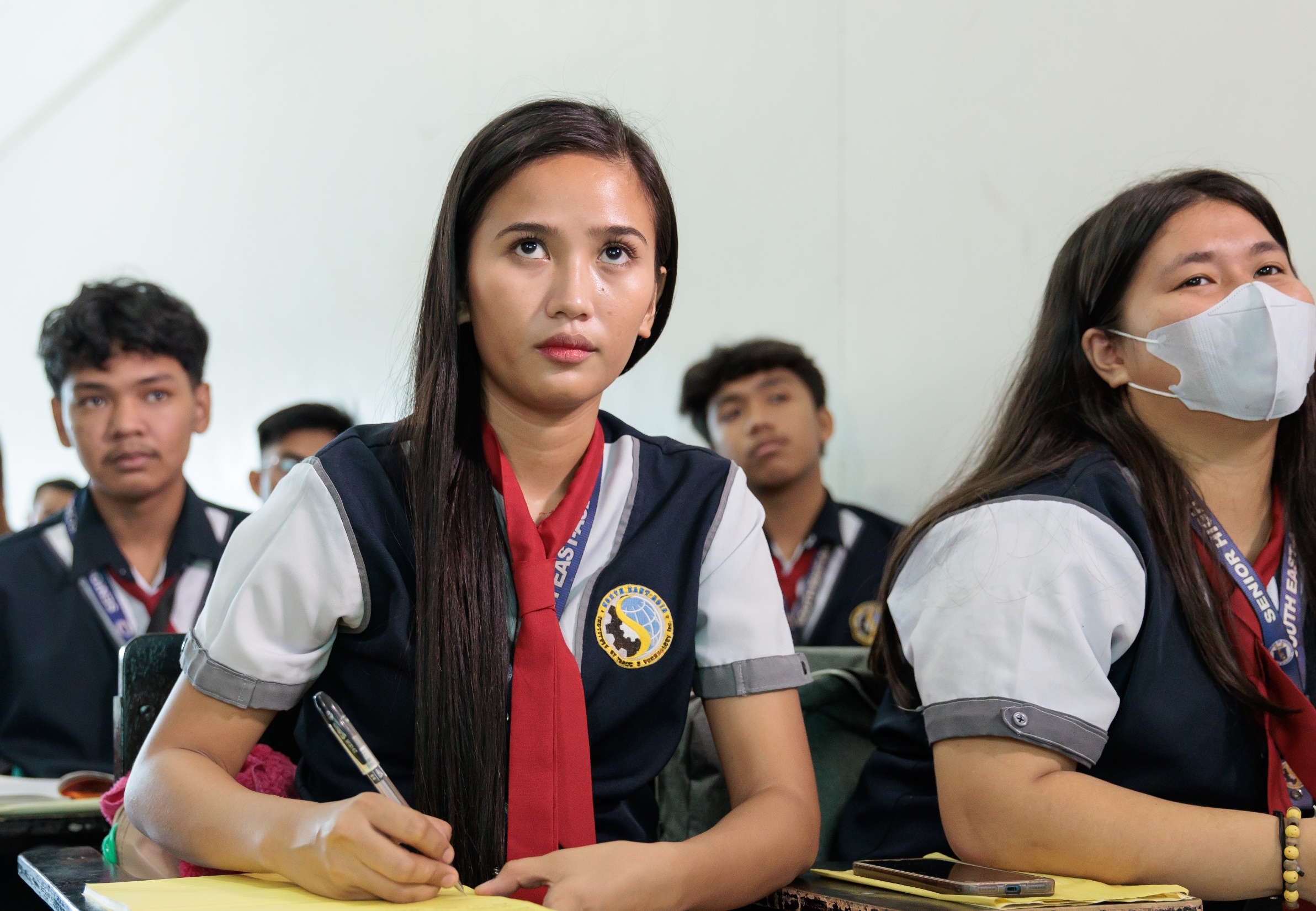 Ronita’s Story
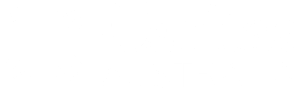 [Speaker Notes: RONITA’S STORY

Social justice involves creating and supporting a just society where everyone has equal access to their basic human rights and to benefits and opportunities, regardless of their background or status.

Education is a basic human right that works to raise people out of poverty, but worldwide 244 million children and youth are still out of school.*

Ronita is 22 years old. She lives in the Philippines with her husband Lean and their two children, Egzy Grey who is 3 years old and Clark who is 5 years old.

Ronita’s husband works seven days a week in waste disposal, from 3 am to 9 pm each day. It is exhausting work, made harder by the very hot climate. Despite this, Ronita and her husband are only able to rent a very small brick room (measuring around 10 square metres).

Ronita left school early to start her family. But without completing secondary school, it would be hard for Ronita to earn money to overcome the cycle of poverty.

Thankfully, Ronita heard about an Alternative Learning System (ALS) program run by Caritas Australia’s partner in the Philippines, the Faithful Companions of Jesus (FCJ). For over 20 years, the Faithful Companions of Jesus has supported the local community and will be serving approximately 2,000 participants over the next three years. The area FCJ works in is an urban slum, built next to a local dumpsite and on top of a fault line. Many of the houses are in poor condition and some don’t have running water.

In addition to the ALS program, FCJ also runs programs to teach house renovating, food processing, basic literacy skills, urban gardening, upcycling and activities to help residents earn an income. They run a seniors group and children's sport and play groups. They also have a clinic visited weekly by a doctor and a community nurse.

When her first child was just 2 years old, Ronita enrolled in the ALS program to continue learning in a safe and flexible environment. The ALS classes allow young mothers to bring their children to class if they cannot afford childcare. This made it possible for Ronita to continue her studies, even following the arrival of her second child.

She remarked, “I need to study. I need to work hard for my kids. I need to find a good job to be an inspiration to them. The ALS in there was so very nice. The teachers, they inspire us and they gave us the best so that we could graduate.”  

Ronita also attends a young mothers' group regularly, which is facilitated by FCJ staff member Nurse Lyn. The group provides support for each other and they have the opportunity to learn how to manage their money and how their family can stay healthy.

After completing her ALS classes, Ronita was then able to go back to secondary school where she went on to finish Grade 12 and earn her Senior High School Diploma. With her new diploma, Ronita has now secured a job at a call centre, which she hopes will allow her to support her mother, husband and two young children.

She said, “I am so thankful for FCJ. One day I hope I will be a school teacher. I have now graduated senior school and I am so proud of myself. I feel hopeful for the future… Now it's not impossible for me to achieve my dream... Thank you for that.” 

____________

*UNESCO

Image caption: Ronita writes notes in her class. Photo: Richard Wainwright/Caritas Australia]
Reflect
Ronita knew that completing school was important to her future. With support, she took courage and action. 
Imagine yourself in 10 years time, 20 years time, 50 years time. How old will you be then? What do you hope your life will be like? What do you need to do now to make that future possible?
Respond
Jesus, you stand for justice and respect the dignity of all people.
May we follow the way of justice.
“Let us all do what we can. We can all do something, at least have a sense of understanding.”

Saint Oscar Romero, 24 March 1980
[Speaker Notes: REFLECT 

Ronita knew that completing school was important to her future. With support, she took courage and action. 
Imagine yourself in 10 years time, 20 years time, 50 years time. 
How old will you be then? What do you hope your life will be like? What do you need to do now to make that future possible?

(pause)

RESPOND

Jesus, you stand for justice and respect the dignity of all people.
May we follow the way of justice.]
STATION 2
Jesus takes up the cross
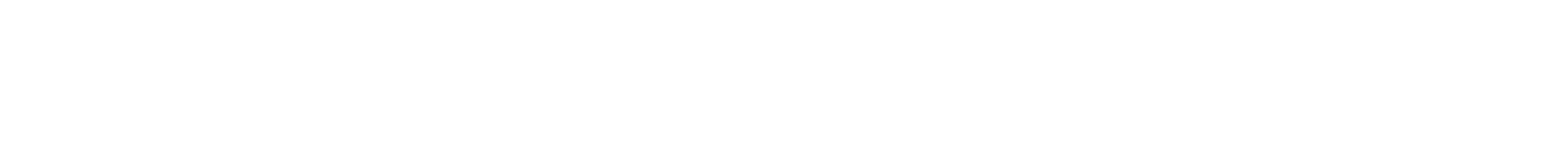 Jesus is made to carry his own cross all the way out of the city to a place called Golgotha or ‘the place of the skull’.
Jesus carried the weight of that heavy burden and understood the path ahead would be a difficult one. While he was in the garden, just before his arrest, he had even prayed that God would change the situation.
[Speaker Notes: STATION 2 Jesus takes up the cross

Jesus is made to carry his own cross all the way out of the city to a place called Golgotha or ‘the place of the skull’.

(pause)

Jesus carried the weight of that heavy burden and understood the path ahead would be a difficult one. While he was in the garden, just before his arrest, he had even prayed that God would change the situation.

____________

John 19:17, Mark 14:36]
Ayoyo’s Story
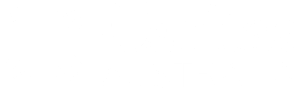 [Speaker Notes: AYOYO’S STORY

Many people around the world – a quarter of a billion people, in fact – now face acute hunger.* Conditions in places like the Horn of Africa continue to make it hard to grow crops. Conflict and drought often force people to flee their homes and farms.

The Caritas network has been responding to support communities, including in Ethiopia, Kenya, Somalia, South Sudan and Eritrea. With the generosity of Caritas Australia supporters, thousands of families can receive urgent, life-saving food, clean water and cash distribution. ​

Ayoyo is a widow with five children living in the Jinka region in southern Ethiopia. She is a volunteer complaints officer who was elected by her community to handle complaints. In her role, she helps community members access government services or refers them to Caritas Ethiopia for further support.​ Ayoyo was chosen for the role because she is a respected and trusted member of her community. 

Nearly all of Ayoyo's crops have been destroyed by the drought, which she said is the worst in her lifetime. ​’The drought has destroyed all of our crops and left us very hungry, we have nothing to eat. Before when I had my husband, he could support me, but now as a widow I don’t have any support.’ 

With the support of Caritas Australia and its local partners, Ayoyo and her children have what they need to get by.

____________

​* Source: World Food Programme

Image caption: Ayoyo, a community leader, works at the cash distribution centre in southwestern Ethiopia. Photo: Zacharias Abubeker/Caritas Australia]
Reflect
Food security is when people have enough safe and nutritious food to live a healthy and active life.
Why do some people in our world not have access to the food they need?
What will you do to help?
Respond
Jesus, you feel the weight of heavy burdens and walk with all who suffer. 
May we follow the way of solidarity.
“The urgent challenge to protect our common home includes a concern to bring the whole human family together… for we know that things can change.” 

Pope Francis, Laudato Si’ n13
[Speaker Notes: REFLECT 

Food security is when people have enough safe and nutritious food to live a healthy and active life.
Why do some people in our world not have access to the food they need?
What will you do to help?

(pause)

RESPOND

Jesus, you feel the weight of heavy burdens and walk with all who suffer. 
May we follow the way of solidarity.]
STATION 3
Jesus falls for the first time
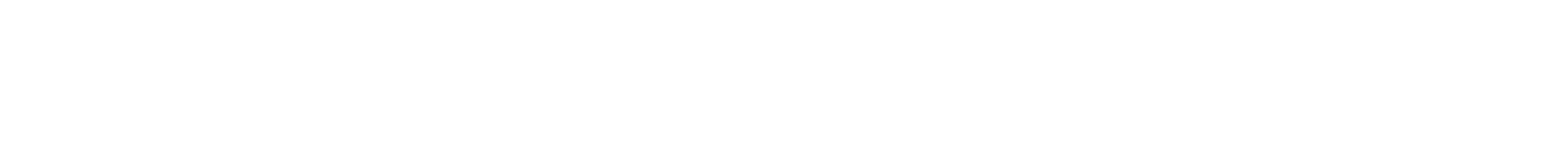 Under the weight of a heavy cross, Jesus stumbles and falls.
Jesus understands how uncertain we can feel when life becomes challenging. Sometimes, the combination of such things as living with a disability, not having enough money to buy what you need, or living far from hospitals or schools make life especially challenging.
[Speaker Notes: STATION 3 Jesus falls for the first time

Under the weight of a heavy cross, Jesus stumbles and falls.

(pause)

Jesus understands how uncertain we can feel when life becomes challenging. Sometimes, the combination of such things as living with a disability, not having enough money to buy what you need, or living far from hospitals or schools make life especially challenging.]
Emmanuel’s Story
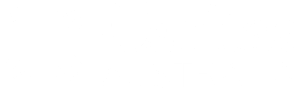 [Speaker Notes: EMMANUEL’S STORY

Emmanuel’s story illustrates how, with the support of others, including organisations like Caritas Australia and its partners, people living with a disability can fully participate in and contribute to community life. 

Emmanuel is 23. He grew up in the Malaita province of the Solomon Islands, with his father, mother and two siblings. His siblings study in the city of Honiara but Emmanuel attended San Isidro Care Center – a rural training centre that caters for hearing-impaired students in the Solomon Islands. 

With your generous support and the help of Caritas Australia’s partner San Isidro Care Center, Emmanuel has been able to overcome the barriers of living with a hearing impairment and has learned the necessary skills, including sign language, to gain greater employment opportunities.  

As the head boy of the centre, Emmanuel was selected by his classmates to attend World Youth Day (WYD) 2023 in Lisbon, Portugal, along with three other San Isidro students. (WYD is a worldwide encounter with the Pope, celebrated every three years. It is a great opportunity for young people to celebrate their faith and personally experience the universality of the Catholic Church.)  

Emmanuel has now finished his four-year stint at the rural training centre and is looking forward to pursuing construction-related work using the skills he has learnt.  

____________

Image caption: Emmanuel tending chickens at the San Isidro Care Center in the Solomon Islands. Photo: Caritas Australia Solomon Islands]
Reflect
Can you think of a time when you achieved something you didn’t expect to? What or who helped you achieve it?
Respond
Jesus, you lift up all who stumble or feel left out. 
May we follow the way of dignity.
“All of us are linked by unseen bonds and together form a kind of universal family…” 

Pope Francis, Laudato Deum n67
[Speaker Notes: REFLECT 

Can you think of a time when you achieved something you didn’t expect to? What or who helped you achieve it? 

(pause)

RESPOND

Jesus, you lift up all who stumble or feel left out. 
May we follow the way of dignity.]
STATION 4
Jesus meets his mother
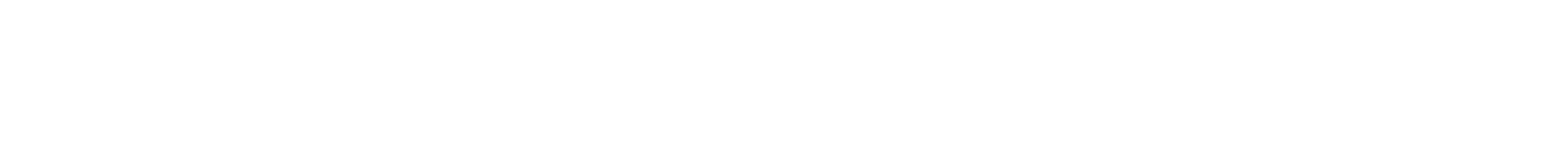 On the way, Jesus meets his mother. Out of deep love and utter sadness at watching her son suffer, Mary comforts him.
Jesus knew that love brings comfort in times of suffering. Mary knew it too. Even while Jesus was on the cross, he showed love for his mother by connecting her with his dear friend John, who made a place for her in his home.
[Speaker Notes: STATION 4 Jesus meets his mother

On the way, Jesus meets his mother. Out of deep love and utter sadness at watching her son suffer, Mary comforts him.

(pause)

Jesus knew that love brings comfort in times of suffering. Mary knew it too. Even while Jesus was on the cross, he showed love for his mother by connecting her with his dear friend John, who made a place for her in his home. 

____________

Luke 23:27–31, John 19:25–27]
A Community’s Story
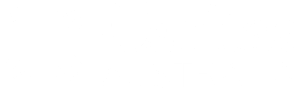 [Speaker Notes: A COMMUNITY’S STORY

This story shows how members of a community worked together to discover creative ways to meet their needs and make a better future. 

It has been a difficult year for vulnerable communities in Malawi, where more than 70 percent of the population live on less than US$2.15 a day. 

The destructive Cyclone Freddy in March 2023 significantly impacted communities in the southern part of the country, particularly around the Blantyre region, by destroying the crops and basic service infrastructures. A widespread cholera outbreak – the deadliest in the country’s history – also led to the deaths of more than 1,700 people. During this time, the kindness of generous people like you was essential in helping provide emergency recovery and long-term support to communities in Malawi, so that families can be healthy and resilient. 

Since 2016, with the support of Caritas Australia’s partners Catholic Development Commission (CADECOM) in Malawi and Diocese of Mbulu Development Department (DMDD) in Tanzania, the A+ program has helped 7,397 families (33,287 people) across Malawi and 3,428 families (16,454 people) in the remote Karatu district of Tanzania.* 

One of the keys to the program’s success is the emphasis on a Strengths-Based Approach (SBA). This means supporting communities to identify their own strengths, assets and capabilities to bring about a lasting change. Community members plan and lead their own social development vision while our partners help them to build their capacity so that they can forge a path out of poverty. 

The SBA was demonstrated by a women’s winemaking group in a rural village in the Blantyre region in southern Malawi. In combination with a community-based saving and loans scheme, SBA led the women to use one of their community’s natural resources – bananas – to produce wine, which they then sold to make an income. In addition to this banana winemaking project, CADECOM also supported the community with goats and beekeeping initiatives to help families boost their income. Latrines and handwashing stations were also constructed to improve hygiene and sanitation within the community and reduce the spread of diseases. 

The program will soon enter a new phase – the A+ Successor program – and will help many more people experiencing vulnerability in Malawi and Tanzania by maintaining a focus on education and maternal health in Tanzania and food security in rural Malawi.*

Along with your generous support, this program is also supported by the Australian Government, through the Australian NGO Cooperation Program (ANCP).

____________

* Caritas Australia

Image caption: Members of the banana winemaking group in the Blantyre region, southern Malawi. Photo: Tim Lam/Caritas Australia]
Reflect
Think of a group or community that you are a part of. What things help you to feel like you belong?
Respond
Jesus, you show love without limits and make a place of belonging for all.
May we follow the way of love.
“God has joined us so closely to the world around us that we can feel the desertification of the soil...” 

Pope Francis, Laudato Deum n67
[Speaker Notes: REFLECT

Think of a group or community that you are a part of. What things help you to feel like you belong? 

(pause)

RESPOND

Jesus, you show love without limits and make a place of belonging for all.
May we follow the way of love.]
STATION 5
Simon of Cyrene helps Jesus carry the cross
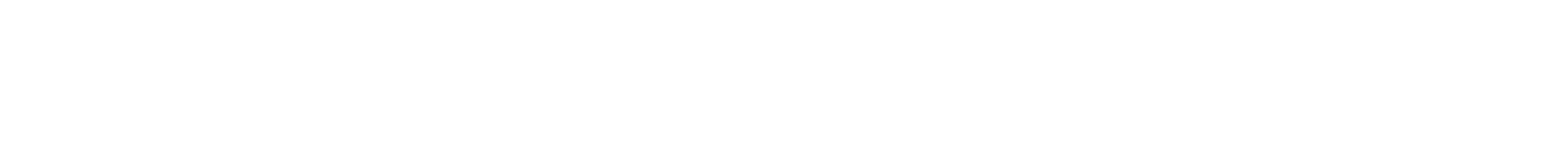 On their way out to Golgotha, the soldiers come across Simon, a man who had travelled from a place called Cyrene. They make him help Jesus carry the cross.
As in Jesus’s own story, when we travel life’s difficult roads, the help of others can make all the difference. Sometimes, we depend on the support of friends, family or others in our community. Other times, we are the ones to stand in solidarity with people experiencing need.
[Speaker Notes: STATION 5 Simon of Cyrene helps Jesus carry the cross

On their way out to Golgotha, the soldiers come across Simon, a man who had travelled from a place called Cyrene. They make him help Jesus carry the cross.

(pause)

As in Jesus’s own story, when we travel life’s difficult roads, the help of others can make all the difference. Sometimes, we depend on the support of friends, family or others in our community. Other times, we are the ones to stand in solidarity with people experiencing need. 

____________

Mark 15:21, Luke 23:26]
Thu’s Story
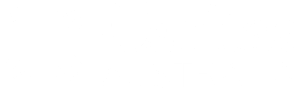 [Speaker Notes: THU’S STORY

Thu and his community know just how important it is to stand shoulder to shoulder together. 

Thu lives with his wife Linh, in Vietnam. Many years ago, there was a war in Vietnam. Even though the war ended in 1975, poverty and inequality remain widespread and there are still 800,000 tonnes of unexploded land mines across the country. Thu was just 12 years old when he lost his leg. One day, he was looking after his cows when he stepped on an unexploded land mine. Thu now uses a prosthetic leg to walk. 

Living with a disability in rural Vietnam presented many challenges for Thu, who worked mainly as a rice farmer. 

“It is hard to get a job in rural areas where people earn their living mainly from farming. However, local farming here depends on the natural weather… There is often drought in summertime and flood in rainy season. Life is therefore extremely difficult,” Thu said. 

In addition to being the breadwinner for his family, Thu cares for his wife, Linh, after she suffered a stroke.  

Determined to turn their lives around, Thu and Linh joined the Empowerment of People with Disabilities program, run by Caritas Australia’s local partner organisation in Vietnam, the Centre for Sustainable Rural Development (SRD). The program supports people living with disabilities to establish Village Savings and Loans Associations (VSLA) so that they can access affordable loans. 

Through the VSLA, Thu was able to obtain a loan which he used to open his own barber shop. He also joined an incense-making group. With the extra income from selling incense he was able to repair his house and fix his front yard to prevent flooding during the rainy season. Thu now plans to invest in livestock, such as pigs, ducks, or chickens, so he has multiple ways to earn a living. 

Before he joined the program, Thu mostly stayed at home. The VSLA provides a welcoming and inclusive space for people with a disability like Thu and Linh to socialise, learn and support each other. For Thu, the greatest impact that the program has had is seeing the change in Linh’s physical and mental wellbeing. 

Along with your support, this program is supported by the Australian government through the Australian NGO Cooperation Program (ANCP).

____________

Image caption: Thu joined the Empowerment of People with Disabilities program, supported by Caritas Australia. This led him to join an incense-making group and also obtain an affordable loan through the Village Savings and Loans Association in order to open his own barber shop. Photo: Phan Tan Lam/Caritas Australia]
Reflect
Solidarity means coming alongside others and acting with compassion when they are experiencing need. 
Think of a time when someone came alongside you to show their support. How did that feel?
How could you act in solidarity with Thu and others who are experiencing some kind of challenge or need?
Respond
Jesus, you are in solidarity with all in need.
May we follow the way of solidarity.
“Remember, we are all but travellers here.” 

Saint Mary MacKillop, 1867
[Speaker Notes: REFLECT 

Solidarity means coming alongside others and acting with compassion when they are experiencing need. 
Think of a time when someone came alongside you to show their support. How did that feel?
How could you act in solidarity with Thu and others who are experiencing some kind of challenge or need? 

(pause)

RESPOND

Jesus, you are in solidarity with all in need.
May we follow the way of solidarity.]
STATION 6
Veronica wipes the face of Jesus
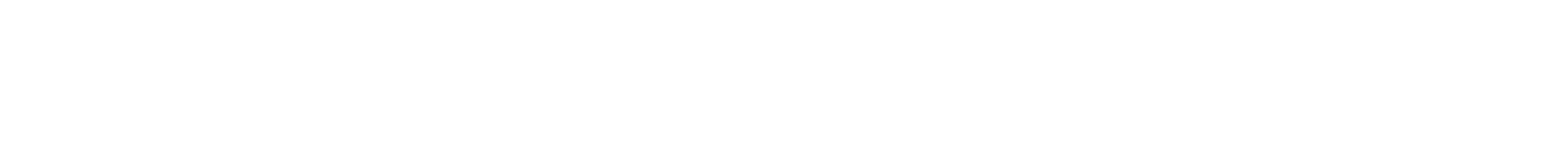 As Jesus walks along the road, slowed and sweating under the weight of the heavy cross, he is met by a woman named Veronica. Seeing his suffering and with her heart full of compassion, Veronica holds out her cloth and uses it to wipe his face.
Veronica was moved to compassion and used what she had to help Jesus. Her gesture was a sign of care and human dignity.
[Speaker Notes: STATION 6 Veronica wipes the face of Jesus 

As Jesus walks along the road, slowed and sweating under the weight of the heavy cross, he is met by a woman named Veronica. Seeing his suffering and with her heart full of compassion, Veronica holds out her cloth and uses it to wipe his face. 

(pause)

Veronica was moved to compassion and used what she had to help Jesus. Her gesture was a sign of care and human dignity.]
Salin’s Story
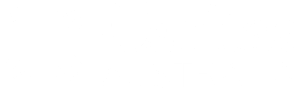 [Speaker Notes: SALIN’S STORY

Care and human dignity are at the heart of Salin’s story. 

Salin lives in rural Cambodia with her husband and six-year-old daughter. She works as a school principal in a remote village in the Siem Reap province. Many teachers in Cambodia earn a low wage, so Salin also has to work as a farmer to earn additional income to support her family. ​

“My life is like the people in my village. I work as a school principal, earning only one salary, and doing a little farming so we can eat,” Salin said. ​

Cambodia is highly vulnerable to the effects of climate change, particularly droughts and floods. With less predictable rainfall and the nearest water well over 1.5 kilometres away, Salin’s household faced constant water shortages. The lack of clean water, handwashing and toilet facilities in the village had a significant impact on children at Salin’s school too. ​

With the encouragement of the teachers at her school and other villagers, Salin joined the Upholding Community Dignity Together program, supported by Caritas Australia’s local partner, HURREDO. The program supports communities to create lasting change in their lives through sustainable access to food, income, WASH (Water, Sanitation and Hygiene), and disaster risk reduction training. Through the program, a 10,000 litre water distribution station was constructed in the village and Salin was elected as the chairperson of the water station committee. ​

“I am proud that I can help the community have access to water,” Salin said. ​

Although Salin leads a busy life as a school principal, she remains committed to devoting her time and skills to helping others and making sure her village has what it needs so that everyone can thrive. Her dream is for all children in her village to be healthy and to attend school regularly.  ​

Along with your generous support, this program is also supported by the Australian Government, through the Australian NGO Cooperation Program (ANCP). ​

____________

Image caption: Salin is a school principal in rural Cambodia. She joined the Upholding Community Dignity Together program, supported by Caritas Australia and is helping her community access clean water. Photo: Tim Lam/Caritas Australia]
Reflect
Access to safe water is a human right and one of the United Nation’s Global Goals.
How does having access to safe water help you live well each day?
Respond
Jesus, Veronica’s courageous act met your need and upheld human dignity.  
May we follow the way of courage.
“Authentic faith not only gives strength to the human heart, but also transforms life...” 

Pope Francis, Laudate Deum n61
[Speaker Notes: REFLECT 

Access to safe water is a human right and one of the United Nation’s Global Goals.
How does having access to safe water help you live well each day? 

(pause)

RESPOND

Jesus, Veronica’s courageous act met your need and upheld human dignity.  
May we follow the way of courage.]
STATION 7
Jesus falls for a second time
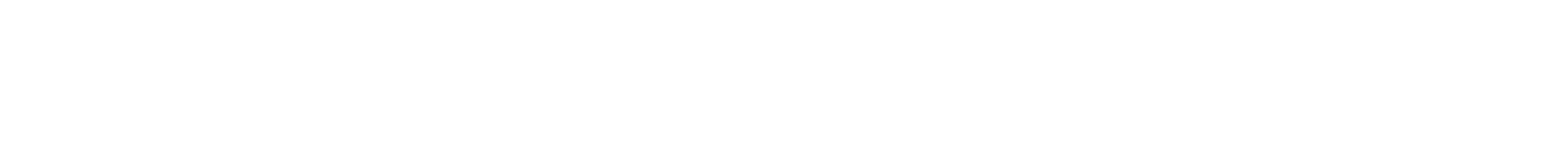 Worn out from his slow and terrible journey to Golgotha, Jesus stumbles and falls again.
Poverty and injustice keep people from having what they need to live safe and healthy lives. Conflict and sickness make life even harder.
[Speaker Notes: STATION 7 Jesus falls for a second time

Worn out from his slow and terrible journey to Golgotha, Jesus stumbles and falls again.

(pause)

Poverty and injustice keep people from having what they need to live safe and healthy lives. Conflict and sickness make life even harder.]
Rosalie’s Story
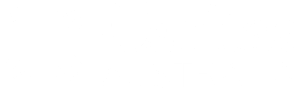 [Speaker Notes: ROSALIE’S STORY

This story shows not only how poverty limits people’s choices but how access to training and other supports can help people transform their lives and futures for the better.

Rosalie lives with her husband and seven children in the Democratic Republic of Congo (DRC). 

DRC is the second largest country in Africa, and home to over 95 million people. It is a country rich in minerals, some of which are used to make mobile phones and computers. But it is also a country that has experienced and continues to face a lot of conflict and unrest. 
  
Rosalie had a tough childhood. Her family didn’t have much money to pay for food, clothing and school fees so she didn’t get to go to school for long. When Rosalie was just 15 years old, she was forced to join the army. Along with other child soldiers, Rosalie worked in the army for many years, even after she was married and had children of her own. Sometimes, she had to take her children onto the battlefield with her. It was very hard. 

Rosalie wanted a new life.

Leaving the army was just the beginning. Rosalie had to adjust to ordinary life and work out a way to earn a sustainable income to provide food for her children. This is a common struggle for former soldiers in the DRC. But Rosalie was determined to turn her life around and set a new path for herself and her family. With the help of Caritas Australia’s local partners, she learned new business and social skills. 

Rosalie also joined a Saving and Internal Lending Community group (SILC), which helped her with a loan to start her own small business, selling second-hand shoes, natural remedies and ice cream! 

Through the program, she gained essential skills in generating an income while gaining a sense of belonging and community spirit. Rosalie became the SILC group’s president, helping other women to save and start up their own businesses. 

Rosalie now earns enough income to pay for food, clothing and school fees for her seven children. She is determined to give her children the best chance to finish school.

“I can eat, dress, maintain my health and help others. My children study and manage to eat twice a day,” Rosalie says. “The program allowed me to break out of my ways of just thinking about myself and I have learnt to work hand-in-hand with other members of the community. Really, there is more joy in sharing with others.” 

Rosalie is a courageous leader and role model for women and others in her community. Even amidst ongoing unrest, Rosalie is working towards the common good, striving to help her family and community break the cycle of poverty and create lasting change for all future generations. 

____________

* Caritas Australia

Image caption: Rosalie has become a leader in her community and here participates in a meeting with other members of the internal savings and lending group (SILC) near her home in Democratic Republic of Congo. Rosalie is now the president of this SILC, which provided her a loan to start her business. Photo: Arlette Bashizi/Caritas Australia]
Reflect
Reflect on the idea of the common good.
How could you save or share what you have, to better balance your rights with the needs of others in our global family?
Respond
Jesus, before the cross, you urged your friends to remember the meal of bread and wine you shared.  
May we follow the way of sharing.
“The climate is a common good, belonging to all and meant for all.” 

Pope Francis, Laudato Si’ n23
[Speaker Notes: REFLECT 

Reflect on the idea of the common good.
How could you save or share what you have, to better balance your rights with the needs of others in our global family?

(pause)

RESPOND

Jesus, before the cross, you urged your friends to remember the meal of bread and wine you shared.  
May we follow the way of sharing.]
STATION 8
Jesus meets the women of Jerusalem
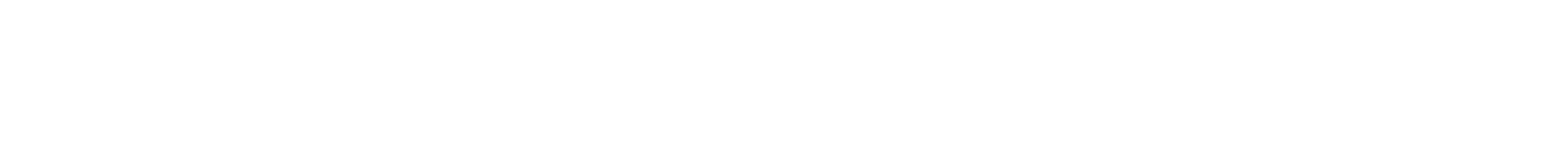 The women in the crowd following Jesus weep and mourn for him. Jesus sees their grief and understands what it means for them and the whole of the human family.
The word ‘compassion’ comes from a Latin word compati, which means to suffer with.
Compassion is motivated by love and moves us to travel alongside others when they face struggles.
[Speaker Notes: STATION 8 Jesus meets the women of Jerusalem 

The women in the crowd following Jesus weep and mourn for him. Jesus sees their grief and understands what it means for them and the whole of the human family. 

(pause)

The word ‘compassion’ comes from a Latin word compati, which means to suffer with. 

Compassion is motivated by love and moves us to travel alongside others when they face struggles.

____________

Luke 23:27–31]
Maria’s Story
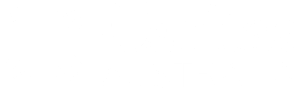 [Speaker Notes: MARIA’S STORY

Love and compassion are at the heart of Maria’s story.

Maria lives with her husband and six children in a village in northern Tanzania, in a region with long-term food and water insecurity. 

Maria’s family has a small farm, growing onion, maize, beans and vegetables. However, water scarcity has meant poor harvests and a low income in recent years. This has made it difficult to afford seeds and fertiliser. Maria also had to walk a four-kilometre round trip, to fetch water for the household. ​With little education or way of earning a sustainable income, it was a daily struggle for Maria and her husband to feed their young family.  ​

Around 14 million people in Tanzania are living in poverty,* while 34 percent of children under five experience stunted growth.** Gender inequality also means that women do not have equal access and control of resources or involvement in community decision-making. ​

Maria heard about the A+ program which is supported by Caritas Australia’s local partner, Diocese of Mbulu Development Department (DMDD). She saw it as her chance to achieve what she had always wanted.  ​

Maria took part enthusiastically in all the program’s activities which included training in sustainable farming techniques, entrepreneurship, literacy and numeracy, gender awareness, environmental protection, hygiene and sanitation.  ​
​​
Maria’s community was able to install a new borehole closer to the village so they no need to walk long distances to access safe, clean water. ​

Improved irrigation also boosted food production. Now Maria and her husband are able to produce enough food for their family to eat three meals per day, throughout the entire year, using a variety of nutritious foods. They also produce enough to sell which has increased their income. Improved hygiene and sanitation has also reduced the risk of the spread of waterborne diseases and COVID-19.   ​

“​We have increased happiness in our family as we are able to fulfil basic needs. In future, I would like have a dairy cow, to build a good house and I want my children to do well in school so they can get good jobs and have a good future,”  Maria said.​

Maria’s confidence grew and she was inspired to run as a local councillor to help her community. 

Along with your generous support, this program is supported by the Australian Government, through the Australian NGO Cooperation Program (ANCP). 


____________

* World Bank
** World Food Program

Image caption: Maria (centre) walks with other women from her village in Tanzania where, through the A+ program, the community was able to install a new borehole. Photo: Caritas Tanzania]
Reflect
Maria learnt new knowledge and skills that helped herself, her family and community create a better future. 
What skills do you have to share that could help you, your family, friends and others in our human family to live well?
Respond
Jesus, you gave all that you had out of love and generosity of spirit.
May we follow the way of generosity.
“Aspire not to have more, but to be more.” 

Saint Oscar Romero
[Speaker Notes: REFLECT 

Maria learnt new knowledge and skills that helped herself, her family and community create a better future. 
What skills do you have to share that could help you, your family, friends and others in our human family to live well? 

(pause)

RESPOND

Jesus, you gave all that you had out of love and generosity of spirit.
May we follow the way of generosity.]
STATION 9
Jesus falls for the third time
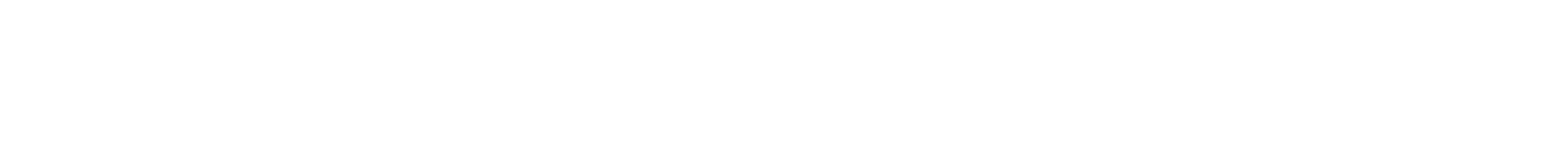 Exhausted and feeling the limits of his human body, Jesus falls again.
At times when we feel worn out or downtrodden, we can rely on trusted others to lift us up.
[Speaker Notes: STATION 9 Jesus falls for the third time

Exhausted and feeling the limits of his human body, Jesus falls again. 

(pause)

At times when we feel worn out or downtrodden, we can rely on trusted others to lift us up.]
Sita’s Story
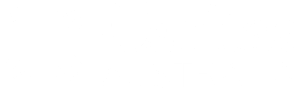 [Speaker Notes: SITA’S STORY

Sita’s story shows what a difference it makes when we lift each other up. 

Sita lives in Nepal. She is a mother of four children, aged from 10 to 24 years. Her youngest child goes to primary school while her eldest child studies at university. ​

After her husband passed away, she found it difficult to support her children’s education. As a widow, she was left out and disrespected by others in her community. And, she struggled to earn enough income through her work as a labourer.  ​

But Sita was determined to forge a brighter future for her children. ​

Sita joined the Nepal Livelihoods and Resilience Program, supported by Caritas Australia and our partner, Caritas Nepal. She learnt farming and money skills and soon became a member of a cooperative made up of single women from the community. The group helped her borrow money to purchase cows and start her own business.   ​

Sita’s livestock business is now thriving and, with a sustainable source of income, she can continue to pay for her children’s education. She has become a respected member of her community and a role model for other single women.​

____________

Image caption: Sita grows and harvests food plants on her small farm where she also now runs a livestock business that generates a enough sustainable income to enable her to support her children’s education. Photo: Dipendra Lamsal/Caritas Australia]
Reflect
When people are left out or overlooked, it makes it harder for them to meet their daily needs and create a hopeful future. 
How could you and your class make others feel more welcome?
Respond
Jesus, you gave all that you had out of love and generosity of spirit.
May we follow the way of generosity.
“Love enables us to create one great family, where all of us can feel at home.” 

*Pope Francis, Fratelli Tutti n62
[Speaker Notes: REFLECT 

When people are left out or overlooked, it makes it harder for them to meet their daily needs and create a hopeful future. 
How could you and your class make others feel more welcome? 

(pause)

RESPOND

Jesus, you welcome all who come to you. 
May we follow the way of welcome.]
STATION 10
Jesus is stripped of his garments
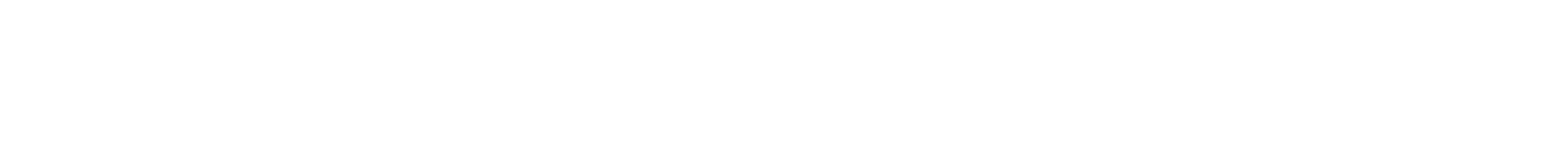 The soldiers strip Jesus of his clothes. They tease him, saying, “Hail, King of the Jews!” They make him wear a crown of thorns and a scarlet robe. They dress Jesus in his own clothes only to strip him of them again and crucify him. Then, they divide his garments among themselves.
When all that a person needs to live a safe and healthy life is taken away, their human rights are denied and they are unable to live a life worthy of their dignity.
Caritas Australia and its partners work to end poverty, promote justice and uphold dignity.
[Speaker Notes: STATION 10 Jesus is stripped of his garments

The soldiers strip Jesus of his clothes. They tease him, saying, “Hail, King of the Jews!” They make him wear a crown of thorns and a scarlet robe. They dress Jesus in his own clothes only to strip him of them again and crucify him. Then, they divide his garments among themselves.  

(pause)

When all that a person needs to live a safe and healthy life is taken away, their human rights are denied and they are unable to live a life worthy of their dignity.

Caritas Australia and its partners work to end poverty, promote justice and uphold dignity. 

____________

Matthew 27:27–37, Mark 15:16–24, John 19:23–25]
Sibomana’s Story
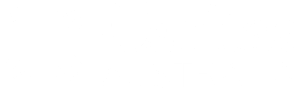 [Speaker Notes: SIBOMANA’S STORY

This story shows us how important it is to act with compassion when we see others in our human family facing challenges. 

Sibomana is 34 years old and a married father of six children. War forced his family to flee their home in August 2022. Since then, they have been living in a camp for Internally Displaced Peoples (IDPs), in the province of North Kivu in the Democratic Republic of Congo. 

‘Sibo’, as his relatives call him, was chosen as a hygiene promoter because of his knowledge and leadership skills. Hygiene promoters organise community awareness sessions and clean public toilets and homes to stop the spread of diseases, including cholera. As a member of the Hygiene Committee, Sibomana has received equipment and the support he needs to do his job and improve the health and safety of the camp community. Caritas Goma has helped improve hygiene and sanitation measures in various IDP camps too. As part of this work, Sibomana earns a bonus at the end of each week, which allows him to support the needs of his family. 

Through the generosity of people like you, Caritas and Sibomana are working together to make a big difference in the daily lives of hundreds of families. 

____________

Image caption: Sibomana and his family in an Internally Displaced Persons (IDP) camp in the Democratic Republic of Congo. Photo: Bitita Dany/Caritas Goma]
Reflect
In his letter Fratelli Tutti, Pope Francis says, “Solidarity finds concrete expression in service…”*
What action will you take to express solidarity with Sibomana and his family and community?
Respond
Jesus, you long for all to experience life in its fullness.
May we follow the way of life.
“Solidarity finds concrete expression in service.” 

*Pope Francis, Fratelli Tutti n115
[Speaker Notes: REFLECT 

In his letter Fratelli Tutti, Pope Francis says, “Solidarity finds concrete expression in service…”*
What action will you take to express solidarity with Sibomana and his family and community?

(pause)

RESPOND

Jesus, you long for all to experience life in its fullness.
May we follow the way of life.

____________

*Pope Francis, Fratelli Tutti n115]
STATION 11
Jesus is nailed to the cross
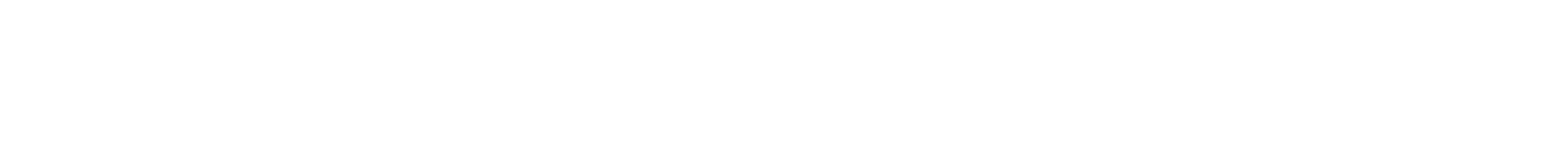 Jesus is crucified between two criminals. It is a dark scene.
Nevertheless, Jesus’s love and compassion for humanity is so deep that even while he is being crucified, he prays for God to forgive those who tease and hurt him.
“Jesus, remember me when you come into your kingdom.” One of the criminals crucified alongside Jesus sees his innocence. In that moment of connection, Jesus replied with words of forgiveness and welcome: “Truly I tell you, today you will be with me in Paradise.”
[Speaker Notes: STATION 11 Jesus is nailed to the cross

Jesus is crucified between two criminals. It is a dark scene.

Nevertheless, Jesus’s love and compassion for humanity is so deep that even while he is being crucified, he prays for God to forgive those who tease and hurt him.

(pause)

“Jesus, remember me when you come into your kingdom.” One of the criminals crucified alongside Jesus sees his innocence. In that moment of connection, Jesus replied with words of forgiveness and welcome: “Truly I tell you, today you will be with me in Paradise.”

____________

Matthew 27:35, Mark 15:24, Luke 23:32-42, John 19:18]
Laxmi’s Story
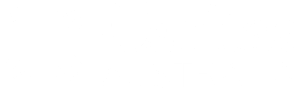 [Speaker Notes: LAXMI’S STORY

Laxmi’s story is about bearing witness to needs around us and taking action that helps end poverty, promote justice and uphold dignity. 

Laxmi lives with her mother and siblings in Jajarkot, a remote district in Nepal where almost half of the population live below the poverty line. Her family’s house is situated next to a giant suspension bridge – the second biggest in Nepal – which stretches over the mighty Bheri River.  

Despite her family not having very much money, Laxmi’s parents were determined that their daughter receive an education.  

Laxmi loved going to school. She joined a child’s club at her school that was run with the support of Caritas Australia’s partner, Caritas Nepal. Since 2018, Caritas Nepal has supported more than 5,000 children through the child’s clubs. Child’s club supports students to participate in extracurricular activities to develop their speaking, writing and leadership skills through activities such as debating competitions and essay writings. The children also organise awareness-raising activities such as public rallies, street dramas and putting up posters to highlight different issues such as child rights.
  
Through involvement in her child’s club, Laxmi developed greater confidence. Keen to take on a leadership role, Laxmi was elected as the chairperson of her club! Her grades also excelled – she was the top of her class in many subjects and received a number of prizes in recognition of her academic achievements. But her proudest achievement was something that will have a lasting impact for future generations: water taps.

Clean water has long been an issue at Laxmi’s school. Laxmi and her child’s club members discussed the need to build multiple water taps at the school so all students would have access clean drinking water. They lobbied the school administration, the ward office and the municipality office until they eventually agreed to construct a series of water taps on the school grounds.  This experience made Laxmi realise that her voice matters, that her actions can make a difference. 

Laxmi has graduated from high school and is now studying a Diploma in Civil Engineering at a technical school. Her dream is to work as an engineer and create a better life for her mother who is working from dawn to dusk every day to support her children. Laxmi continues to be involved in the child’s club, serving as an advisor and mentor to the next generation of young leaders at her old school.   

Caritas Australia and its partners continue to come alongside communities, including Laxmi’s, as they face ongoing and new challenges. Sadly, in late 2023, Laxmi’s village was impacted by an earthquake. Some members of their community lost their lives; many people and homes were impacted. While Laxmi and her family were able to escape safely, their home was destroyed. 

Your generous support enables basic needs to be met so that Laxmi and others experiencing such vulnerability can rebuild their homes and futures. 

Along with your support, this program is supported by the Australian government through the Australian NGO Cooperation Program (ANCP).


____________

Image caption: Laxmi (centre) leading a rally with child’s club members, calling for child rights, such as access to education and stopping child labour. Photo: Richard Wainwright/Caritas Australia]
Reflect
What environmental or other issues are important to you? How will you share what you know with others?
How do you care for our common home?
Respond
Jesus, you lead us to connect with each other and our common home.
May we follow the way of care.
“There can be no true peace and no true love that is based on injustice...” 

Saint Oscar Romero, 14 March 1977
[Speaker Notes: REFLECT 

What environmental or other issues are important to you? How will you share what you know with others?
How do you care for our common home? 

(pause)

RESPOND

Jesus, you lead us to connect with each other and our common home.
May we follow the way of care.]
STATION 12
Jesus dies on the cross
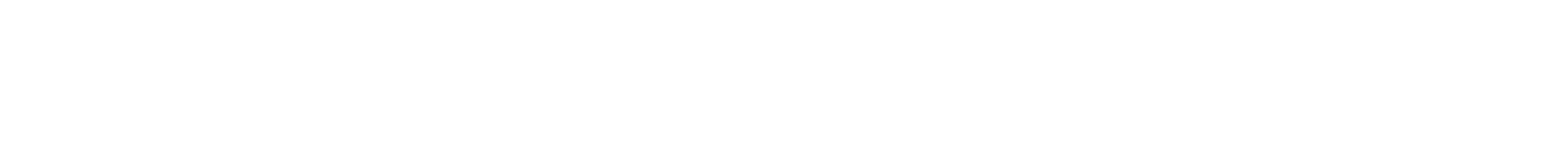 The sky is dark and, from the cross, Jesus cries out in despair: “My God, my God, why have you forsaken me?” Soon after, he dies. 
At that moment, not only does the curtain of the temple tear in two, from top to bottom, but the whole earth shakes.
Injustice can impact the earth and its people for generations. 
But actions that restore justice help all of creation to thrive.
[Speaker Notes: STATION 12 Jesus dies on the cross

The sky is dark and, from the cross, Jesus cries out in despair: “My God, my God, why have you forsaken me?” Soon after, he dies. 

At that moment, not only does the curtain of the temple tear in two, from top to bottom, but the whole earth shakes.

(pause)

Injustice can impact the earth and its people for generations. 

But actions that restore justice help all of creation to thrive. 

____________

Matthew 27:45–51, Mark 15:33–39, Luke 23:44–49, John 19:30]
Pauline’s Story
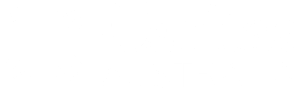 [Speaker Notes: PAULINE’S STORY

Women like Pauline in Tonga are leading the way in helping their communities work together to care for each other in the midst of environmental change.

When the Hunga Tonga-Hunga Ha’apai volcano in Tonga erupted on 15 January 2022, many people fled, some seeking refuge in a chapel on the top of a hill. 

Pauline was there. She and her family heard a loud booming sound coming from the sea. They ran from their home to the water's edge where they noticed changes in the rhythm of the waves. As they began to realise it was a tsunami, they turned and fled to the chapel. 

The chapel was on top of the only real hill on the island. Pauline, her husband and their six children stayed there for one week, taking shelter alongside many others from the community. There, they slept on chapel pews and received the support of Caritas, who provided food, water and blankets.  

Pauline now works for Caritas Tonga as a Field Officer, supporting members of her community as they recover and get ready for future disasters. “It has been more than a year since the volcanic eruption but I think people are still affected by the destructive tsunami,” she said. “With ongoing psychosocial support, we've been working together… I've seen a lot of people… They're happy they've changed their mindset for the next disaster that would be heading our way.”

____________

Image caption: Pauline’s community in Tonga was impacted by a tsunami in 2022. Pauline now works with Caritas Tonga to offer psychosocial support for people recovering and readying themselves to respond to future disasters. Image: Caritas Australia]
Reflect
Integral ecology is the idea that everything is connected. We are one part of the whole of creation. 
Can small daily actions of care for the environment make a big impact on our common home?
Respond
Jesus, you hear “both the cry of the earth and the cry of the poor.”*  
May we follow the way of care.
“Hear both the cry of the earth and the cry of the poor.” 

*Pope Francis, Laudato Si’ n49
[Speaker Notes: REFLECT 

Integral ecology is the idea that everything is connected. We are one part of the whole of creation. 
Can small daily actions of care for the environment make a big impact on our common home?

(pause)

RESPOND

Jesus, you hear “both the cry of the earth and the cry of the poor.”*  
May we follow the way of care.

____________

* Pope Francis, Laudato Si’ n49]
STATION 13
Jesus is taken down from the cross
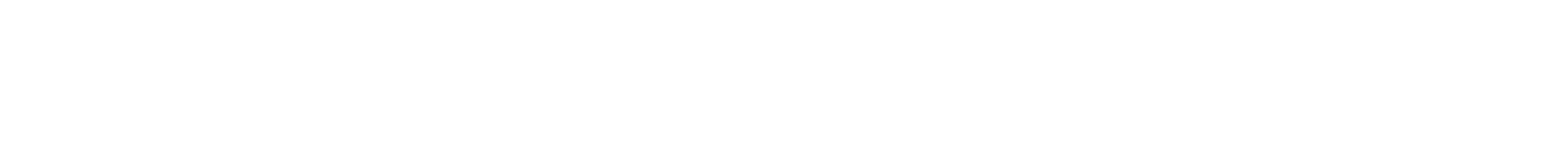 A secret follower of Jesus named Joseph of Arimathaea asks Pilate if he can remove the body of Jesus from the cross. Pilate allows it, so Joseph and another follower named Nicodemus take it away and prepare it for burial.
Joseph of Arimathaea kept his care for Jesus secret because he was afraid of what might happen if it became public. But his fear did not keep him from acting with care and human dignity.
[Speaker Notes: STATION 13 Jesus is taken down from the cross

A secret follower of Jesus named Joseph of Arimathaea asks Pilate if he can remove the body of Jesus from the cross. Pilate allows it, so Joseph and another follower named Nicodemus take it away and prepare it for burial. 

(pause)

Joseph of Arimathaea kept his care for Jesus secret because he was afraid of what might happen if it became public. But his fear did not keep him from acting with care and human dignity.

____________

Matthew 27:57–58, Mark 15:42–45, Luke 23:50–52, John 19:38]
A Shared Story
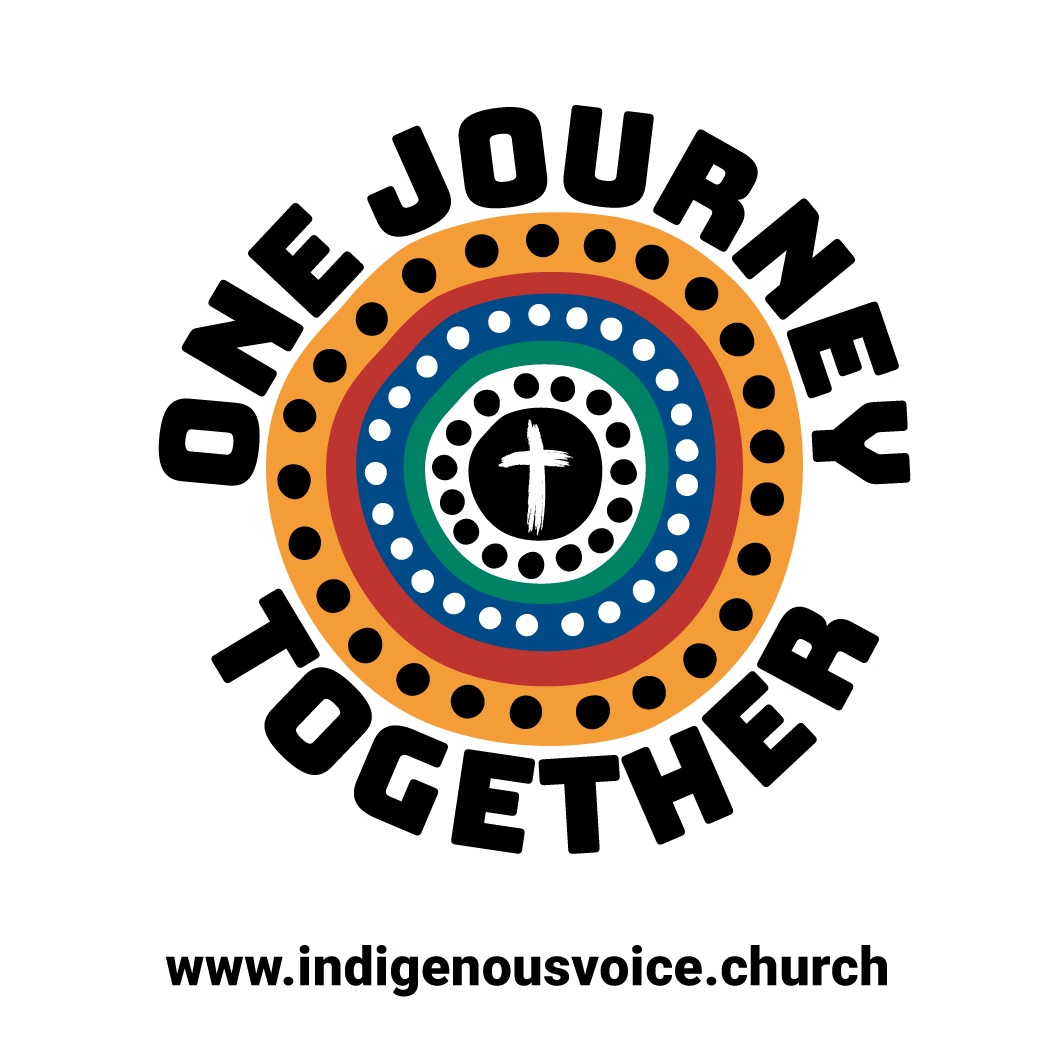 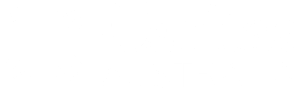 [Speaker Notes: A SHARED STORY

This is a story about care, dignity and solidarity. 

In 2023, the National Aboriginal and Torres Strait Islander Catholic Council (NATSICC) and Caritas Australia worked together ahead of the 2023 Voice to Parliament Referendum to launch the One Journey, Together. website www.indigenousvoice.church 

Grounded in Catholic Social Teaching, it gathers statements and resources to foster understanding and discernment. It invites the Catholic community to take up its responsibility to listen to the voices of First Australians and work towards a more just and equitable society. 

As the peak body representing First Nations Catholics, NATSICC is committed to healing and reconciliation, especially after the Referendum. On 26 January 2024, NATSICC invited all Australians to “a moment of reflection and unity”:  

“In this moment of shared history and experience, lies a powerful opportunity. An opportunity to not only heal from the Voice debate, but embrace the bigger picture – one where every Australian steps into the shoes of another and sees through their eyes. It is a call to journey together towards a future that honours and includes the rich tapestry of cultures, histories, and stories that make up Australia, and each will, and should, celebrate in their own way.” (NATSICC, 26 January 2024)

Caritas Australia supports programs in Australia that are designed and led by First Australians. With your support, we continue to walk alongside NATSICC and other First Australian communities as they strengthen their cultural identity, support intergenerational healing and keep culture alive for future generations.

____________

Image caption: One Journey, Together. Logo. Credit: NATSICC and Caritas Australia]
Reflect
Think of a time when you worked with others in a group or team to achieve something together. 
How did it feel when you had achieved your goal?
Respond
Jesus, your love beyond measure inspires love in return. 
May we follow the way of love.
“Love is strong, so strong that it alone has saved the world.”

Saint Oscar Romero, 20 May 1979
[Speaker Notes: REFLECT 

Think of a time when you worked with others in a group or team to achieve something together.
How did it feel when you had achieved your goal?

(pause)

RESPOND

Jesus, your love beyond measure inspires love in return. 
May we follow the way of love.]
STATION 14
Jesus is laid in the tomb
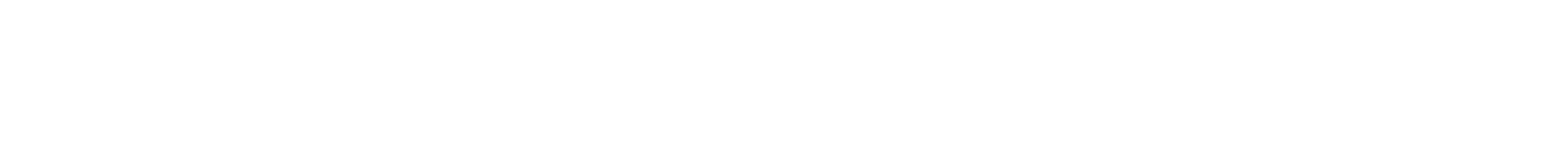 Joseph of Arimathaea and Nicodemus wrap Jesus's body in linen cloths, with myrrh and aloes, then they lay it in a new tomb in the garden, near to where Jesus was crucified.
Having endured a terrible loss, Jesus's friends were afraid and hid themselves away. 
But soon, with love and courage, Mary Magdalene, Simon Peter and John would return to the tomb, only to find it empty.
[Speaker Notes: STATION 14 Jesus is laid in the tomb

Joseph of Arimathaea and Nicodemus wrap Jesus's body in linen cloths, with myrrh and aloes, then they lay it in a new tomb in the garden, near to where Jesus was crucified.

(pause)

Having endured a terrible loss, Jesus's friends were afraid and hid themselves away. 

But soon, with love and courage, Mary Magdalene, Simon Peter and John would return to the tomb, only to find it empty.

____________

Matthew 27:59–61, Mark 15:46–47, Luke 23:53–56, John 19:39–42]
Leaia’s Story
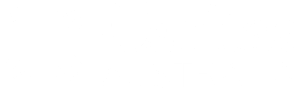 [Speaker Notes: LEAIA’S STORY

This story shows how small actions inspired by love and courage can make a big difference to the daily lives of families and individuals.

Samoa is a beautiful country surrounded by water, but there is not enough clean drinking water in some areas, with many families facing extreme hardship as a result. 

Leaia is a mother of five children aged 8 to 13: Sepoima, Pati, Lisiti, Eseta and Olevia. During the week, Leaia completes daily tasks with her sister Ene, while their husbands work on a cattle farm on the other side of the island. Their husbands come home each weekend to spend time with the family. 

In an incredible act of resourcefulness, Leaia’s family built their home entirely out of recycled scraps collected from a nearby recycling plant! They did this to avoid wasting precious household income.

Leaia grows fruit and vegetables in her home garden to feed her family. The income from her husband’s work is only enough to cover the extra things their children need. The family relies on solar power for lighting and a gas and wood burner for cooking. Their home is not connected to a piped water system so they rely on rainwater collected in old fridges.

As a result of climate change, they have faced longer dry seasons and briefer rainy seasons in recent years. This has left Leaia’s family without enough clean water at times.

Leaia said, “It makes me feel worried for my family and I, especially my kids, because of the lack of water supply we have access to. We really need the water all the time... It seems like the days are hotter and the weather has become drier than in previous years.”

When their water ran out, Leaia had to walk with her young children to collect water in buckets and containers from a neighbour down the street. Before being able to rely on her neighbour, she would walk a 40-minute round trip each day with her young children to fetch water in hot, humid conditions. The children would have to take several breaks, as the buckets were very heavy for them to lift.

Leaia explained, “When it was very hot, there was not much water. It became difficult for me to collect, and this would mean we had very little water, plus it was far... Without water, we can’t do any of our daily activities, we rely heavily on water to live.” 

Leaia’s children would also miss school sometimes from lack of water. 

“If there isn’t enough water, the kids can’t go to school because the water supply at school isn’t clean,” Leaia said.

With the support of Caritas Australia’s local partner Caritas Samoa, a 3,000 litre water tank was installed at Leaia’s home to harvest rainwater. This means that her family can now have reliable access to clean water to drink and bathe in. The time that was previously used to collect drinking water can now be used for other essential tasks and, most importantly, her children don’t have to miss out on school. 

In rural areas of Samoa, poverty rates are strongly linked to lower levels of education. Caritas Samoa is installing water tanks in crucial areas of communities, such as schools and family homes, to prevent children from missing out on their right to an education.

During the next phase of the program, Caritas Samoa will work to provide homes like Leaia’s with hygienic toilets connected to septic tanks, which will improve the health of rural communities. This will only be possible with the generosity of Australians supporting Caritas Australia’s partnership with Caritas Samoa. 

Leaia remarked, “I hope this program helps other families in need, like mine. Thank you, Caritas, for the water tank and the opportunity. Caritas Samoa has helped us so much. We are very thankful and grateful for the water tank. It has helped us and made our daily life easier.”

____________


Image caption: Leaia stands in front of the rainwater tank that has now been installed at her home with the support of Caritas Australia and their partner Caritas Samoa. Photo: Laura Womersley/Caritas Australia]
Reflect
In his letter Laudato Si’, Pope Francis quotes the Earth Charter to pose a “courageous challenge” to foster “a new reverence for life”.
What small daily actions will you take to show your deep respect for life?
Respond
Jesus, inspire us to be courageous.
May we follow the way of courage.
“Let ours be a time remembered for the awakening of a new reverence for life…” 

*Earth Charter (2000) in Pope Francis, Laudato Si’ n207
[Speaker Notes: REFLECT 

In his letter Laudato Si’, Pope Francis quotes the Earth Charter to pose a “courageous challenge” to foster “a new reverence for life”.
What small daily actions will you take to show reverence for life?

(pause)

RESPOND

Jesus, you inspire us to be courageous.  
May we follow the way of courage.]
Close
We have walked the way of the cross. 
Now, we continue in the way of hope, remembering that Christ is risen!
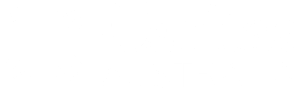 [Speaker Notes: CLOSE

We have walked the way of the cross. Now, we continue in the way of hope, remembering that Christ is risen! 
May we follow the way of hope, working together to end poverty, promote justice and uphold dignity. Amen.

____________


Image caption: Memory, cooking breakfast in her home in Malawi. Photo: Tim Lam/Caritas Australia]
May we follow the way of hope, working together to end poverty, promote justice and uphold dignity. Amen.
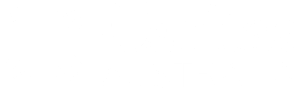 [Speaker Notes: CLOSE

We have walked the way of the cross. Now, we continue in the way of hope, remembering that Christ is risen! 
May we follow the way of hope, working together to end poverty, promote justice and uphold dignity. Amen.

____________


Image caption: Memory, at her technical college near the city of Blantyre, Malawi, where she completed a course in carpentry. Photo: Tim Lam/Caritas Australia]